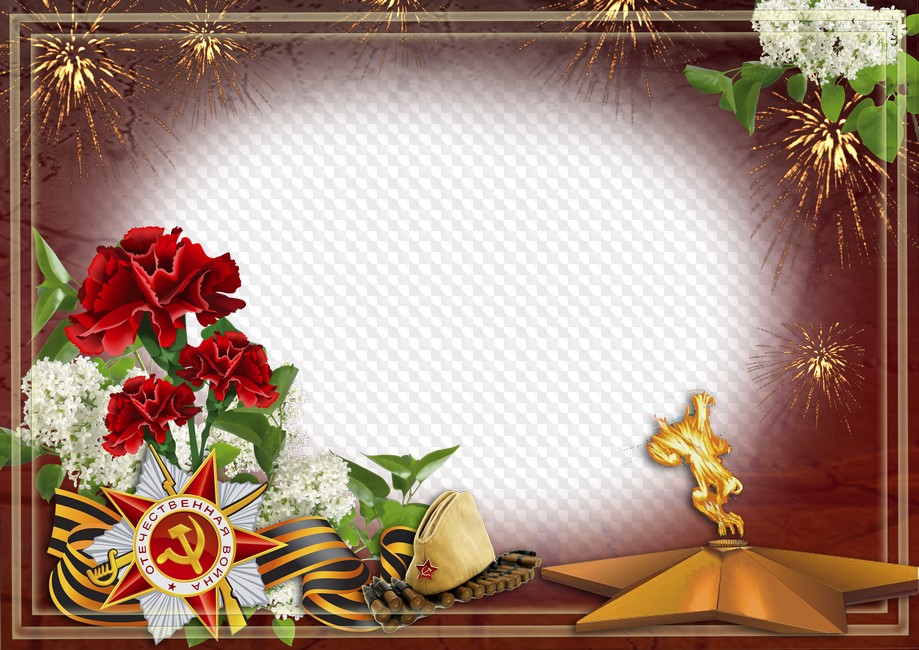 Будем помнить!
Материал подготовила: 
Офицерова Ю.А.
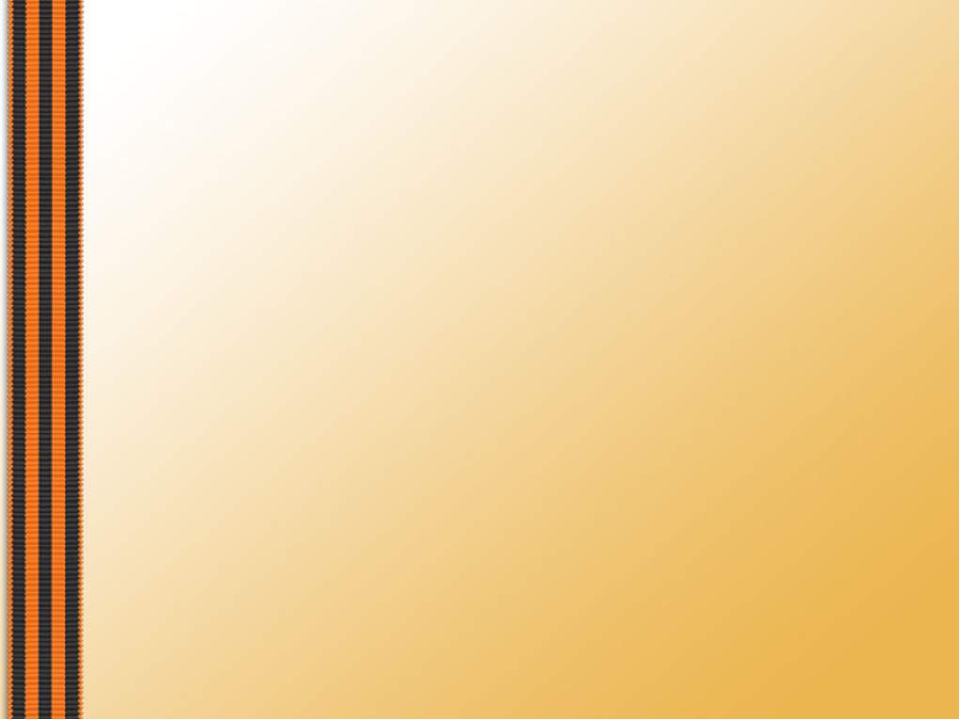 В нашей группе прошло торжественное мероприятие, посвященное 76 годовщине Победы в Великой Отечественной войне. Дети рассказали о своих родных участвовавших в ВОВ.
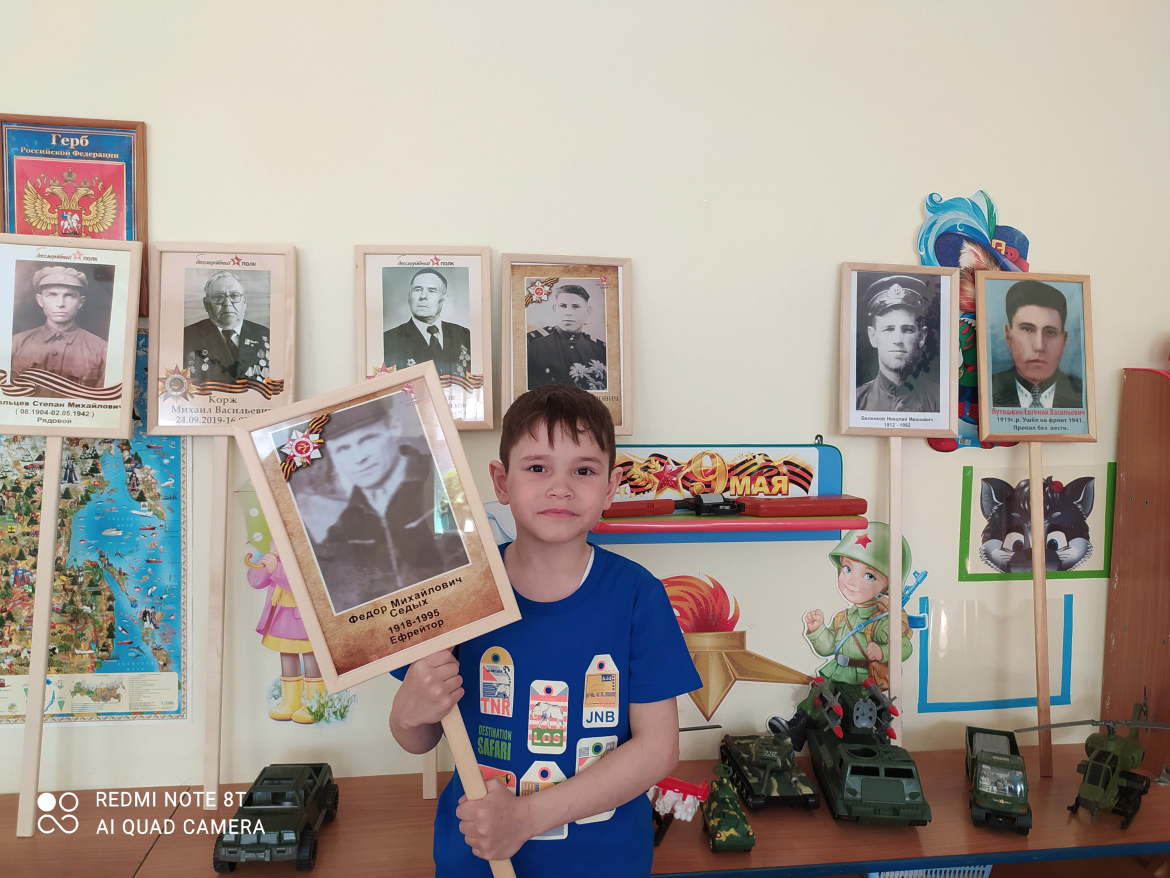 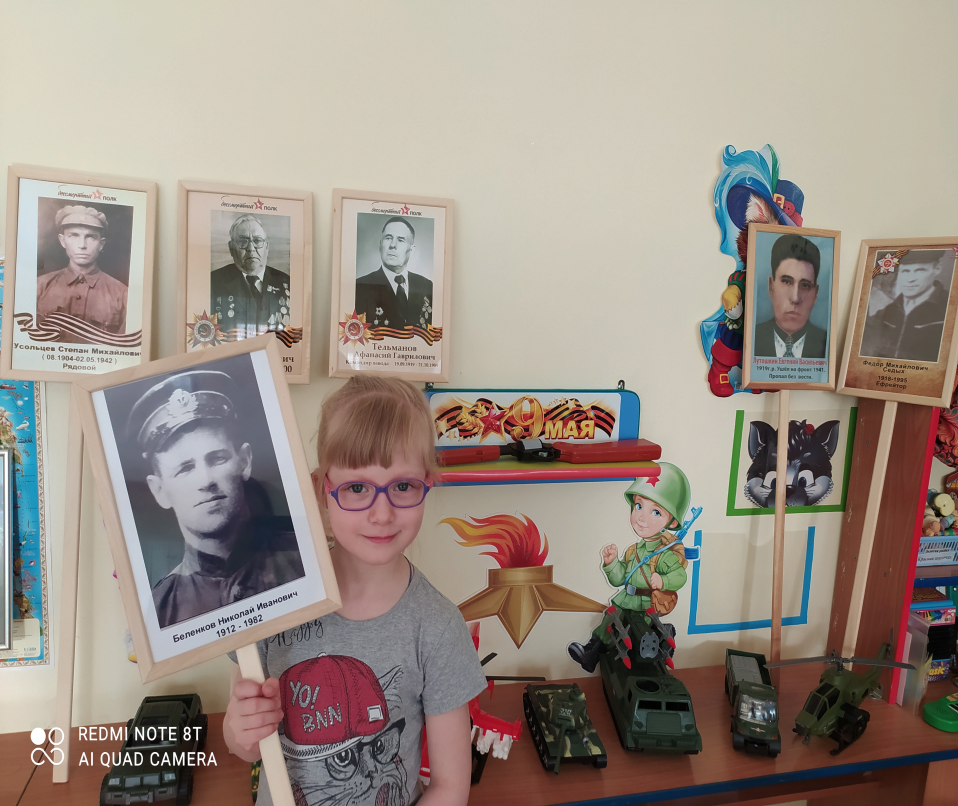 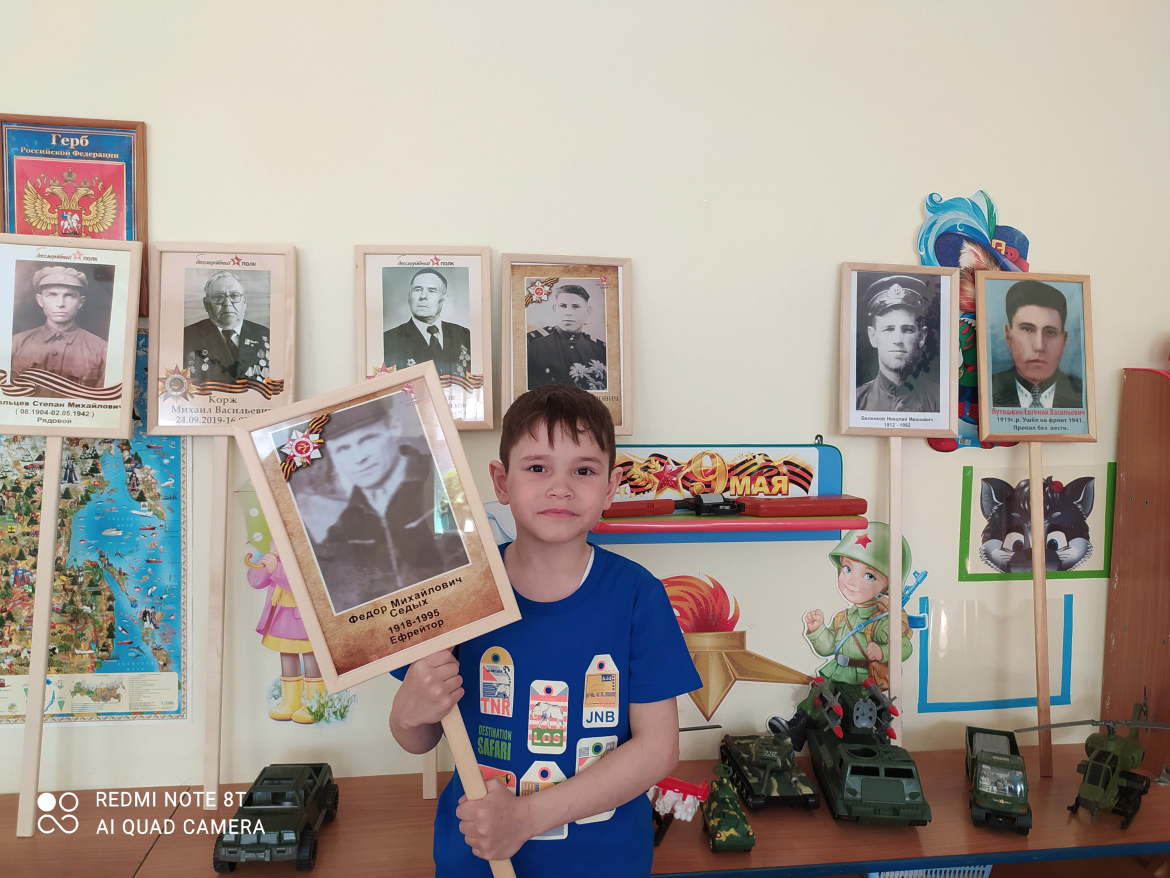 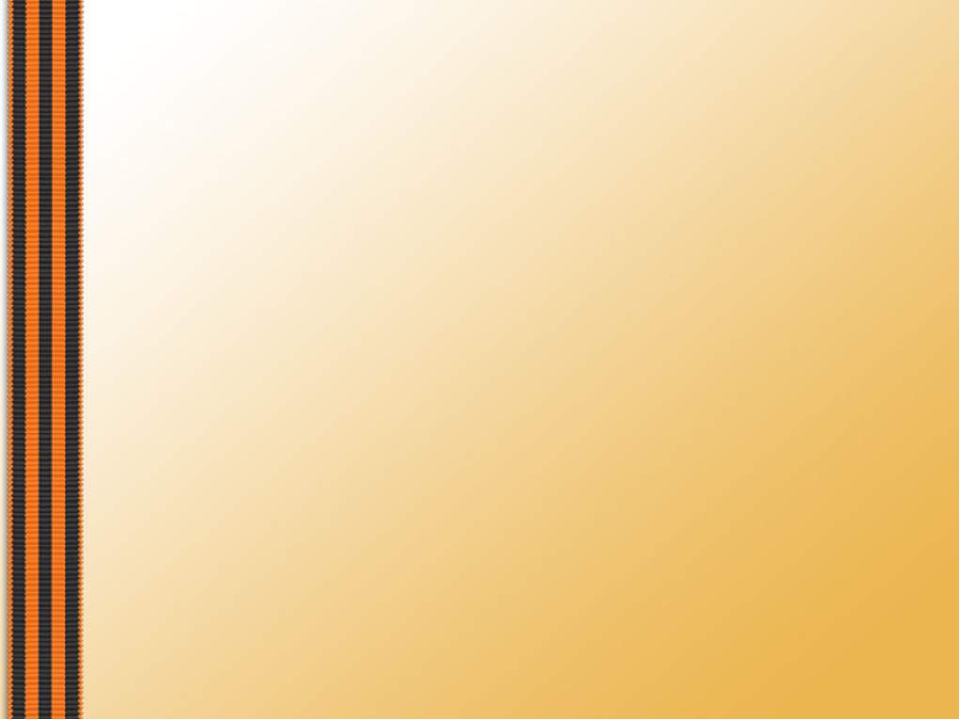 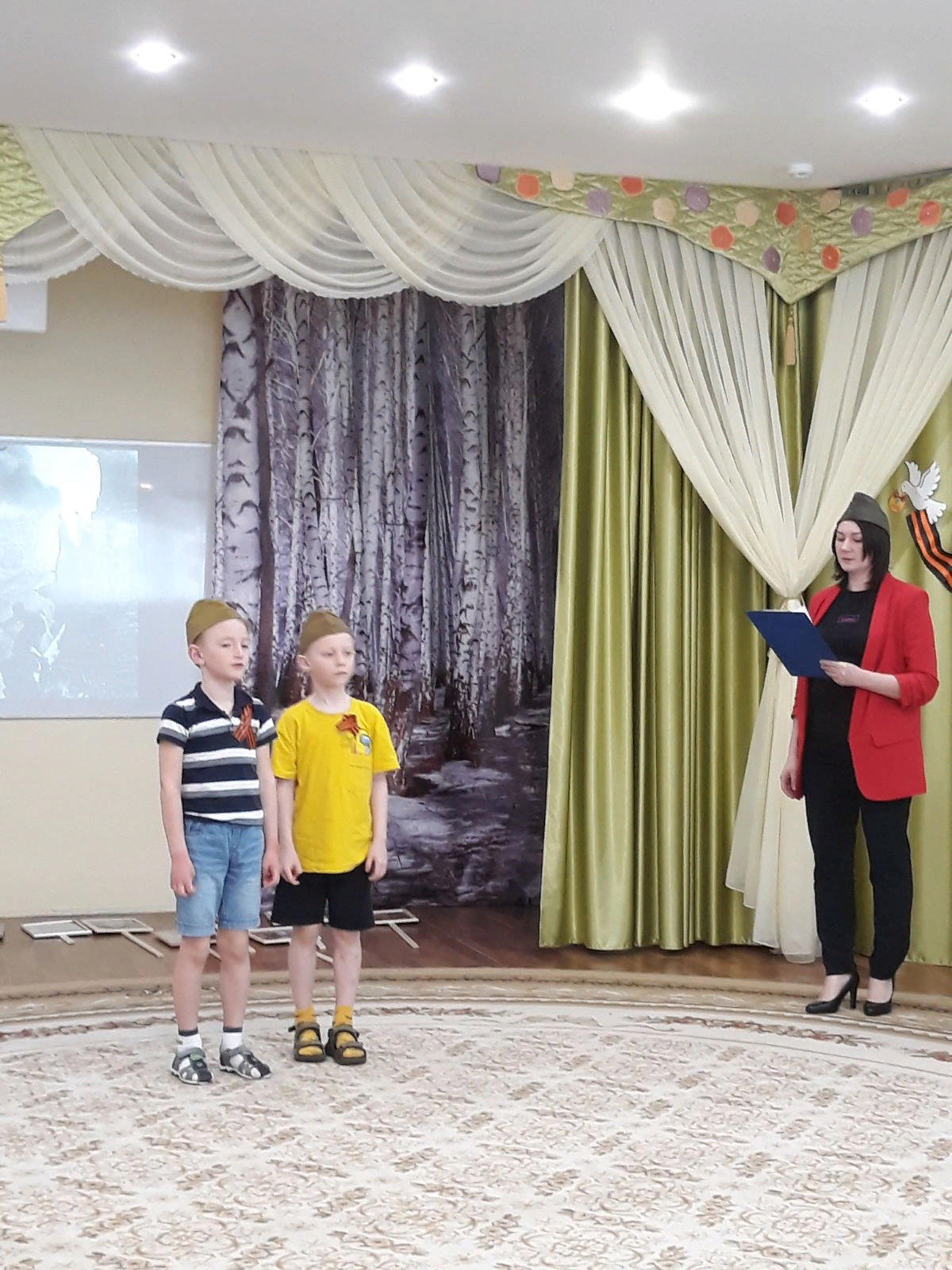 прочитали много стихов, исполнили песни на военную тематику
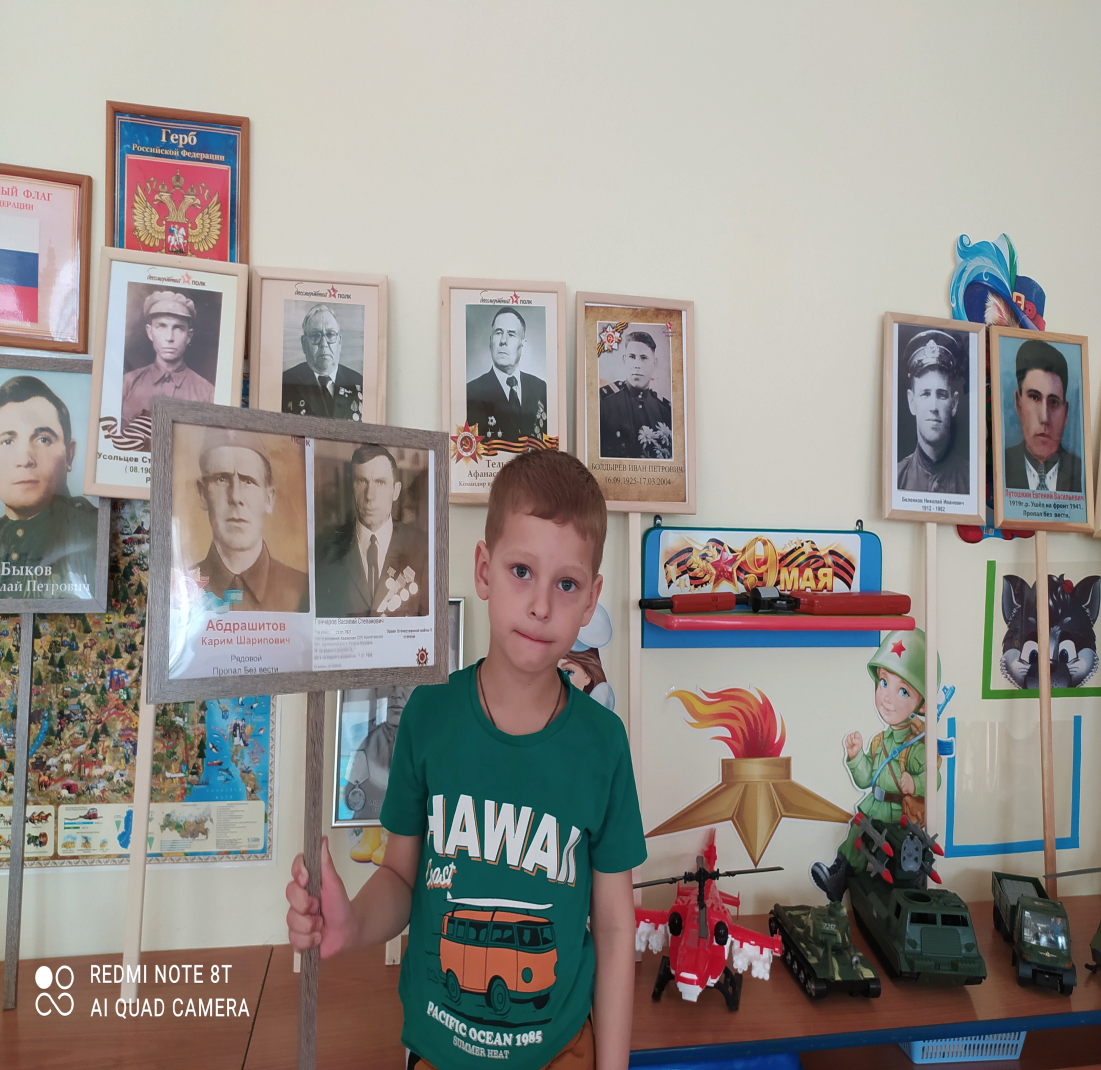 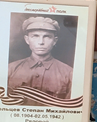 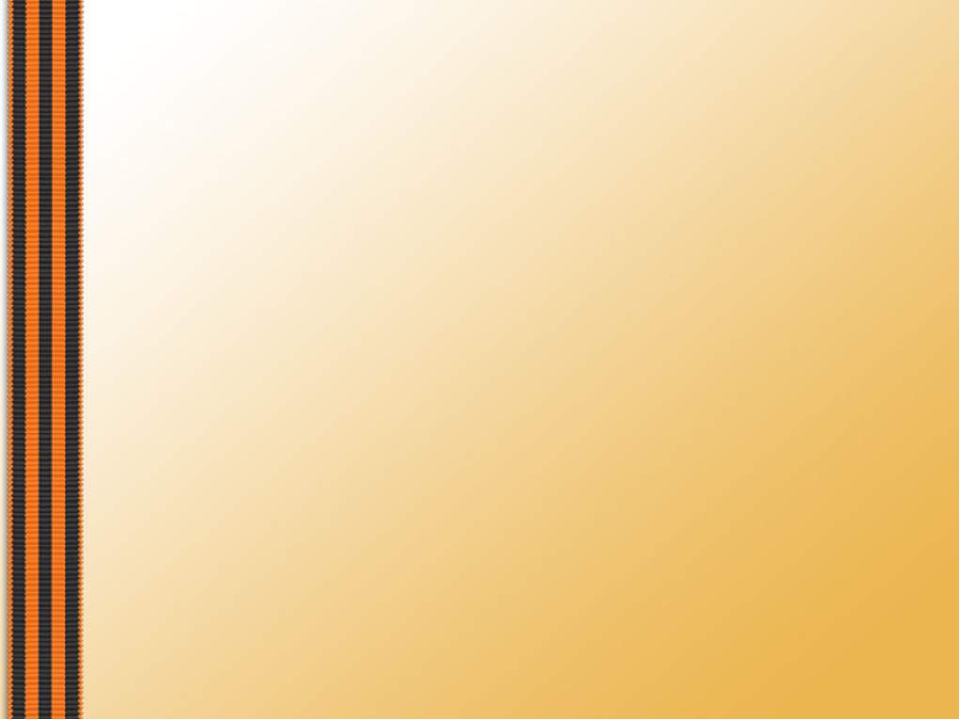 Выполнили военное задание - доставили генералу конверт с секретным донесением.
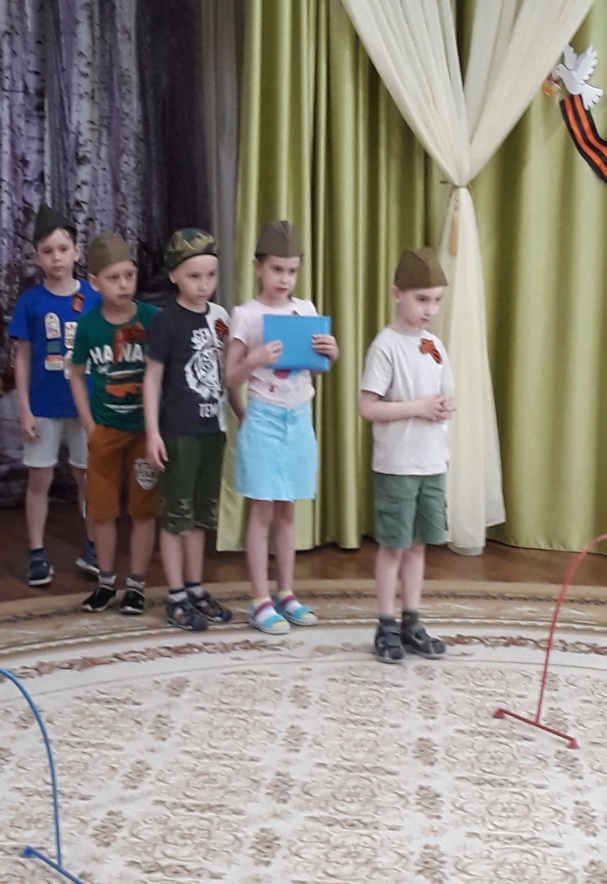 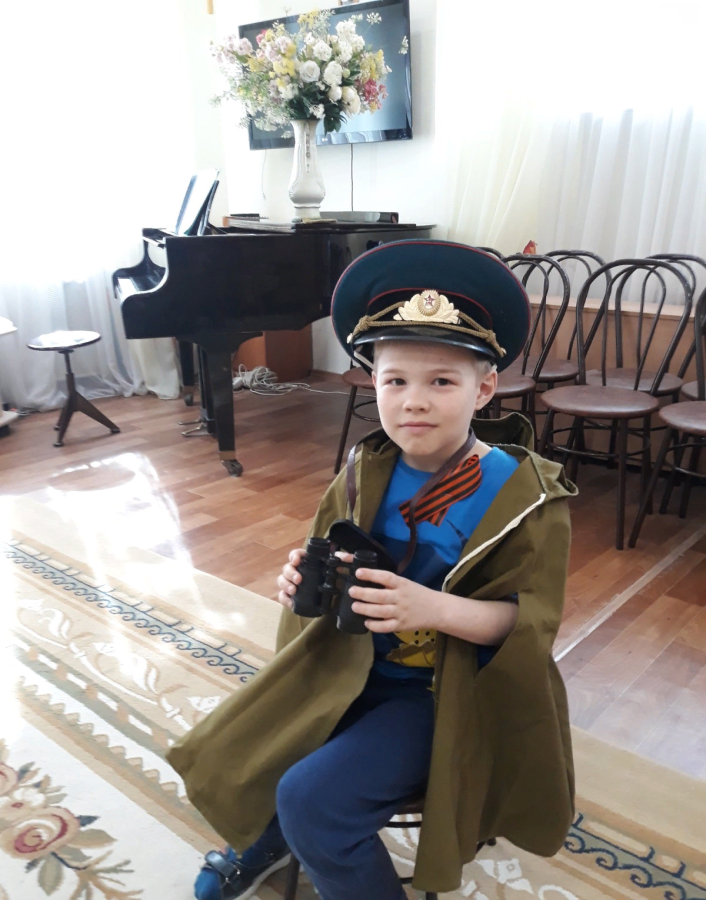 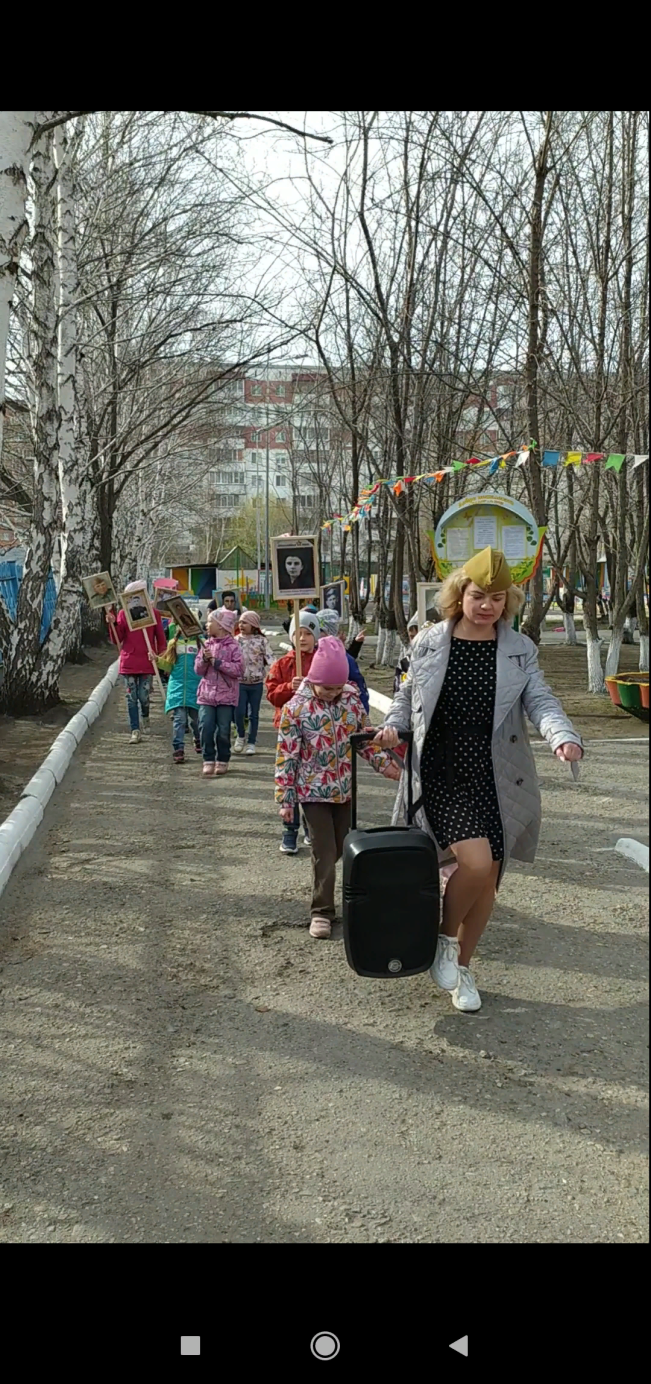 А  также  маршировали в строю «Бессмертный полк».
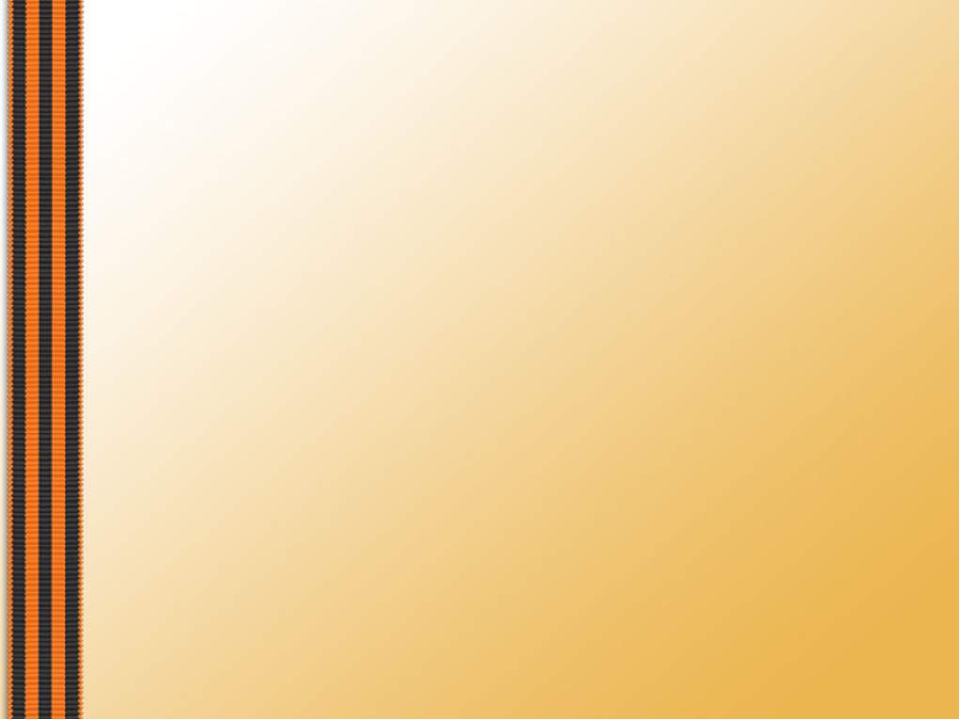 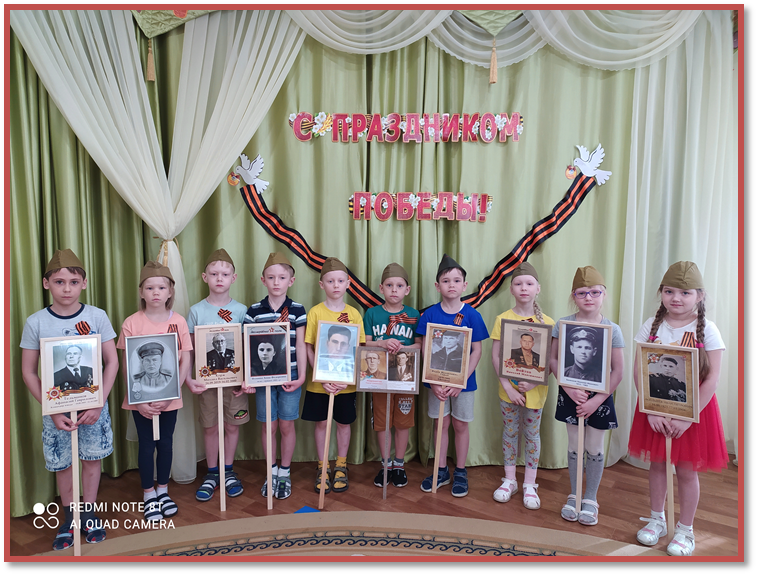 Помните! Через года, через века –
Помните! О тех, кто уже не придет никогда, -
Помните!